НСОРБ 
ПОДКРЕПА ЗА ВАС
Обучение по обучителен модул
«Кръговата икономика и приложимостта й в българските общини»
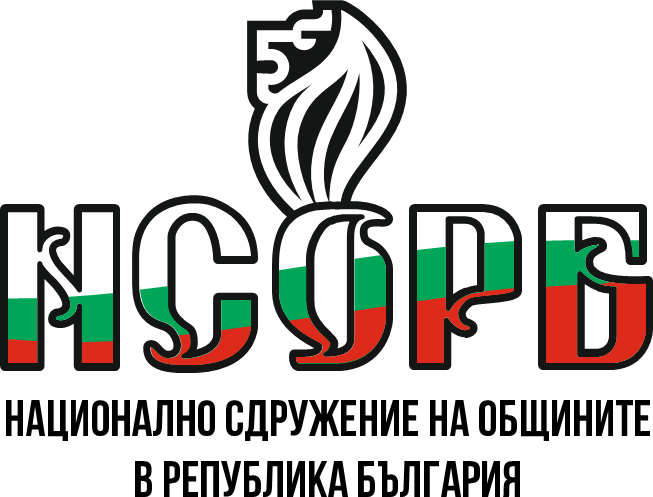 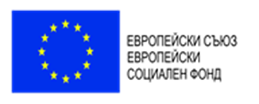 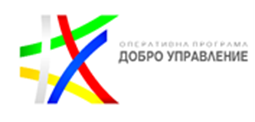 Този документ е създаден съгласно Административен договор №  BG05SFOP001-2.015-0001-C01, проект „Повишаване на знанията, уменията и квалификацията на общинските служители“ за предоставяне на безвъзмездна финансова помощ по Оперативна програма „Добро управление“, съфинансирана от Европейския съюз чрез Европейския социален фонд. 
www.eufunds.bg
Тема 3:Кръгова икономика и строителните отпадъци
Целта на тази тема е да запознае участниците в обучението с:
Нормативните изисквания за влагане на рециклирани строителни отпадъци, като стъпка от прехода към кръгова икономика, както и възможностите за партниране между общините и представителите на строителния бранш
Темата разглежда управлението на строителните отпадъци в прехода към кръгова икономика в контекста на общините в България,  както и се спира върху стъпките за подобряване на управлението на строителните отпадъци, в прехода към кръгова икономика чрез примери за добри практики.
 Разглежда и възможности за реализиране на проекти за регионални/общински инсталации за третиране и рециклиране на отпадъци от строителството и разрушаване
Кръгова икономика и строителните отпадъци
Съгласно официална информация на Европейската агенция по околна среда:
строителните отпадъци и тези от разрушаване са близо 400 млн. тона в ЕС.
Сектор „Строителството“ е отговорен за над 35% от общите отпадъци в ЕС. 
Огромното количество и естеството на генерираните отпадъци са предизвикателство за управлението им, но също така предоставят ясна възможност за прилагане на стабилни практики за управление на отпадъците в съответствие с принципите на кръговата икономика. 
Строителният сектор се определя като приоритетен сектор в плана за действие на Европейската комисия за кръгова икономика и един от ключовите сектори, които трябва да се трансформират. 
ЕК предлага промени в правилата за строителните продукти, които са на повече от 10 години. Едни от насоките, които ЕП иска да промени е да бъде увеличен животът на сградите, да се въведат цели за по-нисък въглероден отпечатък на материалите и минимални изисквания за ресурсна и енергийна ефективност.
Кръгова икономика и строителните отпадъци
Основен показател, който характеризира отпадъците от строителство и разрушаването на сгради, е показателя – строителни отпадъци на глава от населението.
По данни на Евростат за строителните отпадъци в килограми на глава от населението в страните членки на ЕС за периода 2004-2016г.,(публикувани на сайта на МОСВ), стойностите на този показател за България са 388 кг/на глава от населението, а средната стойност за ЕС през същата година е била 1509 кг на глава от населението. 
През следващите години стойността на този показател за България намалява значително, като през 2016 г. спада до 293 кг. 
Според същия източник през 2018 г., България е била на последно място в ЕС по оползотворяване на строителни отпадъци и отпадъци от разрушаване. 
Индикаторът в статистиката отчита съотношението на строителни отпадъци и отпадъци от разрушаване, които са подготвени за повторна употреба или рециклирани. За сравнение – през 2016 г. страната ни е била на 17-а позиция.
Кръгова икономика и строителните отпадъци
Според официалните данни на НСИ България поддържа високо ниво на предоставените за оползотворяване отпадъци от строителството (в графата неопасни отпадъци).
2016 г.  - строителните отпадъци у нас са били над 2 млн. тона, от които над 1,5 млн. тона (72%) са били предадени за оползотворяване. 
2018 г. -  строителните отпадъци у нас са спаднали с около 10 пъти до 192 964 тона, от които 142 622 тона (почти 74%) са били предадени за оползотворяване. 
2019 -  регистрираните от НСИ строителни отпадъци са още по-малко – 59 741 тона, от които 44 003 тона (73.65%) са били предадени за оползотворяване
Кръгова икономика и строителните отпадъци
За периода 2008 – 2018 година, по информация от НСИ, количество на образуваните производствени отпадъци е 177 995 хил. тона., от които 6,6% са  строителни отпадъци.
Съгласно НПУО 2021 - 2028 година,  близо 80% от строителните отпадъци имат висок потенциал за рециклиране и оползотворяване в България. 
Също така има достъпни технологии, но липсва достатъчен капацитет.
 На този етап все още няма изградена национална информационна система за образуваните, рециклираните, оползотворените и депонираните строителни отпадъци, поради което данните за отпадъците от строителство и разрушаване от наличните източници са непълни
Разпределение на отпадъците в строителния сектор
 в България
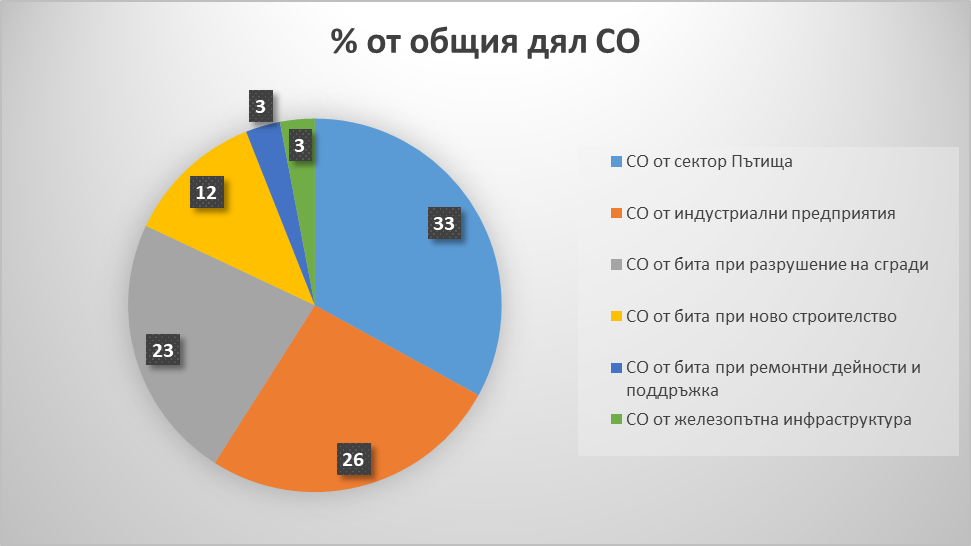 Нормативни изисквания за влагане на рециклирани строителни отпадъци от строителство и разрушаване в строителния сектор
В НПУО 2021-2028 година се отбелязва, че продължава тенденцията строителните отпадъци масово да се изхвърлят на сметища и нерегламентирано извън населените места вместо да се рециклират.
Това се дължи на факта, че в България все още не е изградена развита система за управление на отпадъците от строителство и разрушаване (ОСР), която да осигури не по-малко от 70% икономически целесъобразно рециклиране на отпадъците, генерирани от строителството, така, както е било залегнало в предишния национален план, до 2020 г.
Нормативни изисквания за влагане на рециклирани строителни отпадъци от строителство и разрушаване в строителния сектор
ЗУО, вменява на кметът на общината отговорност за управлението на строителните отпадъци, образувани на територията на общината. 
Кметът на общината отговаря за:
 оползотворяването и обезвреждането на строителните отпадъци събрани от ремонтните дейности на домакинствата. (чл.19, ал. 3, т.5). 
с организирането на системи за третиране на строителни отпадъци, подготовката им за повторна употреба, рециклиране и друго оползотворяване на материали от неопасни строителни отпадъци, включително при насипни дейности, чрез заместване на други материали с отпадъци, в количество не по малко от 70 на сто от общото им тегло, от което се изключват материали в естествено състояние, определени с код 17 05 04 от списъка на отпадъците съгласно Наредба № 2 за класификация на отпадъците, като с това се постигат целите по чл. 32, параграф 16 от ЗУО, както следва - до 1 януари 2020 г. - най-малко 70 на сто от общото тегло на отпадъците.
Кметът също така контролира:
 дейностите (чл.112, ал.1,т.1 ЗУО ), свързани с образуването, събирането, включително разделното, съхраняването, транспортирането, третирането на строителните отпадъци на територията на общината. 
управлението на строителните отпадъци, когато общината е възложител на строителни дейности, , като това е регламентирано подробно в Наредбата за управление на строителните отпадъци и за влагане на рециклирани строителни материали (Приета с ПМС № 267 от 05.12.2017 г. обн. ДВ. бр.98 от 8 Декември 2017г).
Нормативни изисквания за влагане на рециклирани строителни отпадъци от строителство и разрушаване в строителния сектор
Кметът на общината има ангажимент:
 Съгласно чл. 11, ал.4 от ЗУО, плановете за управление на строителни отпадъци, не одобрени по реда на чл.156 б, т.6 от ЗУТ се одобряват от кметът на общината или оправомощено от него длъжностно лице по искане на възложителя на строежа след влизането в сила на разрешението за строеж и преди откриването на строителната площадка и/или преди започването на дейностите по изграждане или премахване на строеж. 
Всеки  Възложител внася за одобрение в общината план за управление на строителните отпадъци в случаите, когато се изисква по ЗУО, при условията и реда в него и план за безопасност и здраве. Планът се одобрява от кмета на общината или от оправомощено от него длъжностно лице в 14-дневен срок от внасянето му.
Нормативни изисквания за влагане на рециклирани строителни отпадъци от строителство и разрушаване в строителния сектор
Ангажименти на общината съгласно Наредба за управление на строителните отпадъци и за влагане на рециклирани строителни материали, приета с ПМС № 267 от 05.12.2017 г. 
Строителните отпадъци (СО) се генерират при всички строителни дейности (строеж, реконструкция, основен и текущ ремонт, обновяване и др.) и при премахване на строежи. Управлението на строителните отпадъци е регламентирано по-подробно в Наредбата за управление на строителните отпадъци и за влагане на рециклирани строителни материали, приета с ПМС № 267 от 05.12.2017 г. (НУСОВРМ).
С наредбата се регламентират:
създаването на система за управление и контрол на дейностите по събиране, транспортиране и третиране на строителните отпадъци (СО);
изискванията за влагане на рециклирани строителни материали в строителството;
изискванията за управление на СО в процеса на строителство и премахване на строежи.
В съответствие с принципа „Замърсителят плаща“, НУСОВРМ отрежда специфични задължения и отговорности на Възложителите на строително-монтажни работи и на премахване на строежи, а оттам – и към всички участници в строително инвестиционния процес – проектанти, консултанти, строители.
Нормативни изисквания за влагане на рециклирани строителни отпадъци от строителство и разрушаване в строителния сектор
Наредбата дефинира дейностите, които се считат за материално оползотворяване на СО – подготовка за повторна употреба, рециклиране и влагане на СО в обратни насипи (и други насипи за инженерни и ландшафтни приложения). 
"Рециклиране на строителните отпадъци" е всяка дейност по оползотворяване на строителните отпадъци, посредством която строителните отпадъци се преработват в строителни продукти, материали или вещества с оглед на използването им за първоначална употреба и/или за други употреби. Рециклирането на СО не включва оползотворяването на СО за получаване на енергия и преработване в материали, които ще се използват като горива. 
„Рециклирани строителни материали“ са строителни продукти, които съдържат или изцяло са произведени от строителни отпадъци, преминали дейност по рециклиране, оценени в съответствие с изискванията на Регламент (ЕС) № 305/2011, когато за продуктите има публикувани хармонизирани европейски стандарти или са издадени европейски технически оценки, или с изискванията на Наредба № РД-02-20-1 от 2015 г. за условията и реда за влагане на строителни продукти в строежите на Република България.
„Подготовка за повторна употреба на СО“ е дейност съгласно § 1, т. 25 от допълнителните разпоредби на Закона за управление на отпадъците. 
„Подготовка преди оползотворяването на СО“ са предварителни дейности преди оползотворяването, включително предварителна обработка, като разглобяване, трошене, пресяване, уплътняване, рязане, сортиране, измиване, кондициониране, разделяне, прегрупиране или смесване преди подлагане на някоя от дейностите с кодове R1 - R11, съгласно приложение № 2 към § 1, т. 13 от допълнителните разпоредби на Закона за управление на отпадъците
"Продукти, подготвени от строителни отпадъци за повторна употреба" са строителните продукти или компонентите на продукти, които са станали отпадък и са подготвени, за да могат да бъдат вложени в строежа съгласно предвидената им първоначална употреба.
Управление на строителните отпадъци при извършване на строителни и монтажни работи и премахване на строежи
Управление на строителните отпадъци
Строителните отпадъци, генерирани от домакинствата при строителство, ремонт или поддръжка на сградите, се депонират на депата за битови отпадъци или на обособени площадки, предназначени специално за целта. 
Събирането на строителните отпадъци и транспортирането им до съответните депа се извършава от специализирани фирми, или от общински дружества или от фирмите, на които са възложени дейностите по събиране и транспортиране на битови отпадъци.
При извършването на строителни дейности, разрушаване или реконструкция на сгради и съоръжения се отделят инертни, опасни или неопасни отпадъци, които се депонират или се използват за обратни насипи. 
Част от образуващите се отпадъци при разрушаването на сгради като метали, тухли и други са много подходящи за повторно използване и преработка чрез рециклиране.
 Значително количество подходящи за рециклиране строителни отпадъци се получават при изграждане и ремонт на инфраструктурни обекти като пътища например. В същото време изграждането или ремонтът на пътища е дейност, позволяваща използването на рециклирани строителни материали. 
Добри практики по отношение на рециклирането на строителни отпадъци и повторната им употреба са създадени при строителството и ремонта на железопътната инфраструктура. Там се наблюдава повторна употреба и рециклиране на около 80% от образувалите се отпадъци.
Управление на строителните отпадъци при извършване на строителни и монтажни работи и премахване на строежи
Методи за рециклиране и оползотворяване
За различните видове строителни отпадъци се използват и различни методи за рециклиране и оползотворяване. 
В по-голямата си част генерираните строителни отпадъци са неорганични и нетоксични и могат да бъдат използвани повторно или да бъдат рециклирани. Самият процес на рециклиране може да се извършва на специално предназначени за тази цел места или директно на площадките за строителство и разрушаване.
Използва се различен вид оборудване, което може да е стационарно, полустационарно и мобилно. Постоянните площадки със стационарно оборудване предлагат възможност за протичане на целия технологичен процес по преработката, а получените материали се характеризират с високо качество.
Мобилните инсталации и, съответно, временните площадки позволяват преработка на отпадъците на мястото на тяхното генериране и използване на рециклираните материали.
Управление на строителните отпадъци при извършване на строителни и монтажни работи и премахване на строежи
Третиране на отпадъците от строителство и разрушаване
Повторното оползотворяване и рециклиране на строителните отпадъци от разрушаване на сгради до голяма степен се определя от използваните методи на разрушаване.
Използването на селективно разрушаване и разделно събиране и съхраняване на отпадъците позволява получаването на висококачествени фракции с висок потенциал за оползотворяване.
Етапите, през които преминава управлението на процеса рециклиране, са няколко:
•предварително сортиране на извозените отпадъци;
•подготовка;
•третиране чрез мобилни трошачки и др. машини;
•последващо рециклиране.
След разрушаването строителните отпадъци се сортират, при което се отделят фракциите, подходящи за рециклиране, и тези за депониране. Подходящите за рециклиране отпадъци впоследствие се подлагат на предварително раздробяване с помощта на хидравлична ножица или хидравличен чук, след което се натрошават. За натрошаване на отпадъците обикновено се използват компресиращи челюстни и конусни трошачки, както и роторни трошачки с ударно действие. Изборът зависи от вида на рециклирания материал.
Управление на строителните отпадъци при извършване на строителни и монтажни работи и премахване на строежи
Къде  могат да се влагат рециклираните строителни отпадъци?
В резултат на раздробяването на остатъци от най-често срещаните строителни отпадъци, обикновено се получава материал с възможности да бъде използван:
•при запълване на дупки по пътища и за направа на пътни настилки, да бъдат положени основи и др. (за отпадъци от бетон);
•като вид настилка на черни пътища, изграждане на дренажи, застилане на кортове, запълване на ями, кладенци и др. (за отпадъци от тухли);
•за изграждане на интериори, дървен чипс за печки, мулч и др. (за дървени отпадъци);
•за нови листи гипсокартон, за цимент (за отпадъци от гипсокартон);
•като добавъчен материал в бетона, пълнител в цимента и др. (за отпадъци от санитарна керамика).
В иновативни производства
Управление на строителните отпадъци при извършване на строителни и монтажни работи и премахване на строежи
Преработката на строителни отпадъци се регламентира от наредбата за управление на строителните отпадъци и за влагане на рециклирани строителни материали, приета с ПМС № 267 от 05.12.2017 г.
ПУСО обхваща мерките, предвидени в частите на инвестиционния проект по отношение на дейностите със СО, и включва:
1. обяснителна записка, която съдържа най-малко:
а) цели за материално оползотворяване, включително подготовка за повторна употреба, влагане на рециклирани строителни материали и/или оползотворяване на строителни отпадъци в обратни насипи, към момента на изготвяне на ПУСО, в съответствие с чл. 11 и 13;
б) мерки за селективно премахване на строежа или на части от строежа, където е приложимо;
в) мерки за разделно събиране, оползотворяване и обезвреждане на СО с цел осигуряване изпълнението на целите по чл. 11, ал. 2;
г) мерки за предотвратяване и минимизиране на образуваните СО на строителната площадка или на площадката, на която се извършва премахването на строежа;
д) указания за водене на отчетност за опасни отпадъци съгласно Наредба № 1 от 04.06. 2014 г., (изм. и доп. ДВ. бр.82 от 1 Октомври 2021г.) за реда и образците, по които се предоставя информация за дейностите по отпадъците, както и реда за водене на публични регистри (ДВ, бр. 51 от 2014 г.), когато се образуват на площадката;
е) мерки, които се предприемат при управлението на образуваните СО в съответствие с изискванията на чл. 4;
Управление на строителните отпадъци при извършване на строителни и монтажни работи и премахване на строежи
Преработката на строителни отпадъци се регламентира от наредбата за управление на строителните отпадъци и за влагане на рециклирани строителни материали, приета с ПМС № 267 от 05.12.2017 г.
ПУСО обхваща мерките, предвидени в частите на инвестиционния проект по отношение на дейностите със СО, и включва:
2.общи данни за инвестиционния проект съгласно приложение № 2 от Наредбата;
3. описание на обекта на премахване съгласно приложение № 3 (приложимо за проекти, които включват дейности по премахване на строежи или на части от строежи) от Наредбата;
4. прогноза за СО, които ще се образуват, и за степента на тяхното материално оползотворяване съгласно приложение № 4 от Наредбата;
5. прогноза за вида и за количеството на рециклираните строителни материали, продуктите, подготвени от СО за повторна употреба, и СО за обратни насипи, които ще се вложат в строежа, съгласно приложение № 5 от Наредбата, когато е приложимо.
Управление на строителните отпадъци при извършване на строителни и монтажни работи и премахване на строежи
Преработката на строителни отпадъци се регламентира от наредбата за управление на строителните отпадъци и за влагане на рециклирани строителни материали, приета с ПМС № 267 от 05.12.2017 г.
ПУСО обхваща мерките, предвидени в частите на инвестиционния проект по отношение на дейностите със СО, и включва:
2.общи данни за инвестиционния проект съгласно приложение № 2 от Наредбата;
3. описание на обекта на премахване съгласно приложение № 3 (приложимо за проекти, които включват дейности по премахване на строежи или на части от строежи) от Наредбата;
4. прогноза за СО, които ще се образуват, и за степента на тяхното материално оползотворяване съгласно приложение № 4 от Наредбата;
5. прогноза за вида и за количеството на рециклираните строителни материали, продуктите, подготвени от СО за повторна употреба, и СО за обратни насипи, които ще се вложат в строежа, съгласно приложение № 5 от Наредбата, когато е приложимо.
Управление на строителните отпадъци при извършване на строителни и монтажни работи и премахване на строежи
Преработката на строителни отпадъци се регламентира от наредбата за управление на строителните отпадъци и за влагане на рециклирани строителни материали, приета с ПМС № 267 от 05.12.2017 г.
Важна разпоредба, касаеща общините, е, че възложителите на СМР на проекти, финансирани с публични средства, отговарят за влагането в строежите на рециклирани строителни материали или на третирани СО за оползотворяване в обратни насипи в количества съгласно приложение № 8, в зависимост от вида на строежа и от обхвата на разрешението за строеж.
Дейностите по събиране, транспортиране и третиране на строителните отпадъци се извършват от лица, които имат право да извършват тези дейности съгласно чл. 35 от ЗУО.
Строителните отпадъци могат да се използват като строителни отпадъци, преминали през процес на оползотворяване, като  продукти, подготвени от СО за повторна употреба, с оглед на тяхното влагане в строежа съгласно предвидената им първоначална употреба и като рециклирани строителни материали, представляващи строителни продукти, които съдържат или изцяло са произведени от строителни отпадъци, като се отчитат изискванията на инвестиционния проект.
Партньорство на общините със строителния сектор при управление на строителните отпадъци
Партньорство между местните власти и бизнеса е едно от важните условия за успешен преход към кръгова икономика, както и дава по-добра възможност за реализиране на проектите с европейско финансиране през новия програмен период 2021 – 2027 г. 
Както в стратегията за преход към кръгова икономика е заложено, като възложители, местните власти могат да залагат изисквания за екологични стоки, услуги и системи за управление на околната среда.
 Въвеждането на „зелени“ критерии при възлагането на обществени поръчки е утвърдено средство за намаляване на негативното въздействие от общественото потребление върху околната среда и стимулиране на употребата, предлагането и развитието на по-екологични стоки и услуги с по-висока „обществена стойност.
Ползите за общините се измерват в намаляване  на разходите за придобиване на продукти и услуги, като се отчита целият им жизнен цикъл. Също така в редуциране на отпадъците и замърсяването, както и в по-ефективно управление на околната среда.
Партньорство на общините със строителния сектор при управление на строителните отпадъци
Общините имат възможност да приложат различни подходи за организация на дейността за изпълнение на ангажиментите им по отношение на строителните отпадъци от ремонтна дейност и съответно да ги регламентират в Наредбата по чл.22 от ЗУО. 
Наредбата по чл.22 от ЗУО регулира организацията на дейностите по управление на строителните отпадъци:
•Лицата, при чиято дейност се образуват строителни отпадъци в резултат от ремонтна дейност на домакинствата трябва да:
•Лицата, при чиято дейност се образуват строителни отпадъци и ги изхвърлят извън обявения от общината график, са длъжни да ги събират в наети от тях специализирани контейнери и ги предават на лица притежаващи документ, издаден по реда на ЗУО.
•Общините могат да публикуват на интернет страницата си места, на които лицата, извършващи домашни ремонти да предават отпадъците от ремонтните си дейности, както и график за тяхното извозване.  
•Безплатното извозване от страна на общината на отпадъците от ремонтни дейности на домакинствата, стимулира населението да не ги изхвърля в контейнерите за битови отпадъци или на нерегламентирани за целта места.
Подобряване управлението на строителните отпадъци, като стъпка към прехода към кръгова икономика
Селективното разрушение /деконструкцията/ и разделното събиране и съхраняване на строителната площадка на СО са важно изискване за получаването на високо качество на отпадъчните фракции, които имат потенциал да бъдат повторно използвани или рециклирани с последващо получаване на строителни материали/продукти.
В основата на процеса по управление на строителните отпадъци са подобреното идентифициране, сепариране и разделяне при източника на генериране. 
По-доброто идентифициране на отпадъците изисква ясни и еднозначни дефиниции и изготвянето и изпълнението на качествени планове за управление на отпадъци и одити преди предприемането на дейности по разрушаване. Подобреното събиране на компоненти за повторна употреба и рециклиране изисква и прилагането на селективно разрушаване и подходящи практики на площадката.
 Рециклирането, като част от процеса на управление на строителните отпадъци, е основният фокус, в контекста на кръговата икономика.  То може да бъде реализирано  след като отпадъците са преминали през процес на предварително третиране и може да се извършва както на специализирани площадки за рециклиране със стационарни или полустационарни инсталации, така и директно на площадката за разрушаване или на строителната площадка (на място) с мобилни инсталации.
Изграждането на отделна площадка, на която да се извършва подготовката за оползотворяване и рециклирането има предимство, тъй като ще могат да се поддържа  складови наличности от различни типове продукти от оползотворяване на строителните отпадъци, с цел постигане на по-голяма гъвкавост към пазара на рециклирани материали и по-добри възможности за контрол на тяхното качество, по подобие на традиционните кариери за инертни материали. Този тип площадки позволяват и намаляване на неблагоприятните въздействия върху околната среда
Подобряване управлението на строителните отпадъци, като стъпка към прехода към кръгова икономика
Предизвикателства касаещи управлението на строителните отпадъци
Подобряване и актуализиране на нормативната уредба 
усъвършенстването на системата за контрол върху управлението на строителните отпадъци  ще внесе яснота, в случаите когато не са изпълнени целите за материално оползотворяване и/или целите за влагане на рециклирани материали (за последното неизпълнение дори не е предвидена санкция в ЗУО). 
казус, който също не е регламентиран е когато община е Възложител на премахване. Тя се явява и орган, който одобрява ПУСО и същевременно орган, който контролира изпълнението на ПУСО. РИОСВ също се явява (на практика) само регистратор, който евентуално (не е задължен) може да се самосезира и да прегледа входирания отчет за изпълнението на целите за материално оползотворяване на СО за даден строеж.
актуализирането на нормативната уредба би могло да доведе до прекратяване на  порочните практики на нерегламентирано депониране на СО, както и да се регулира (с контрол на входящите отпадъчни потоци, с издаване на разрешителни документи и т.н.) дейността на т.нар. „депа за инертни отпадъци“, които всъщност не са депа (не плащат отчисления и затова имат много ниски входни такси), а извършват дейности по оползотворяване (например с код R10).
Подобряване управлението на строителните отпадъци, като стъпка към прехода към кръгова икономика
Предизвикателства касаещи управлението на строителните отпадъци
Подобряване и актуализиране на нормативната уредба 
санкциите за нерегламентирано изхвърляне и предаване на СО, както и санкциите за неизпълнение на целите за материално оползотворяване е препоръчително  да се завишат драстично, като се обвържат с количеството на СО и/или със стойността на строежа.
по-добре да се формулират и целите за влагане на рециклираните материали, например не като процент от общото количество на строителните продукти, вложени в строежа, а като процент от естествените скални материали и добавъчни материали за бетони и разтвори, които те да заменят.
За да се намалят депонираните отпадъци, отчисленията за депониране на общински отпадъци трябва да продължат да се прилагат. Предвид ниските резултати в редица общини по отношение постигане целите за рециклиране е необходимо да се въведе поетапно нарастване на размера на тези отчисления и въвеждане на по-строги ограничения за използването – единствено за подобряване на резултатите по рециклиране и оползотворяване на битовите отпадъци и за предотвратяване на отпадъците. Трябва да продължат да се прилагат и отчисленията за строителните отпадъци с оглед постигнатия ефект от прилагането им.
Подобряване управлението на строителните отпадъци, като стъпка към прехода към кръгова икономика
Добри практики:
През март 2021 г. НСИ започва работа по проект Подобряване на данните за кръгова икономика - отпадъци от опаковки и строителни отпадъци, който се изпълнява съгласно Споразумение за субсидия с Европейската комисия № 101023440 - 2020-BG-CEPCW.
Общата цел на проекта е да се съсредоточи върху рационализирането на националната система за събиране на данни за опаковките (по-специално тънки пластмасови торбички) и отпадъци от строителство и разрушаване. 
Конкретните цели са: проучване на нови методически материали; идентифициране на възможни нови източници на информация; получаване на данни за количествата генерирани и третирани отпадъци; подобряване на качеството на данните, докладвани съгласно законодателството на ЕС; осигуряване на по-точна статистическа информация за показателите за кръгова икономика; разработване на методология за експериментално отчитане на строителните отпадъци и отпадъците от разрушаване. 
Очакваните резултати от реализацията на проекта са -  подобряване на качеството на показателите за кръгова икономика, подобряване на статистиката за опаковките (включително тънките пластмасови торбички) и строителните отпадъци, разработване на експериментални сметки за строителните отпадъци.
Ползите от проекта ще бъдат: осигуряване на съпоставимост между използваните в страната методи за събиране и анализ на данните за отпадъците съгласно методологиите на Европейската статистическа система и държавите - членки на ЕС; осигуряване на ценен принос за оценка и разработване на политиките на ЕС за статистиката на отпадъците, включително експериментални сметки за строителните отпадъци и отпадъци от разрушаване по Регламент № 691/2011.
Подобряване управлението на строителните отпадъци, като стъпка към прехода към кръгова икономика
Добри практики:
През 2021 г. е одобрено проектно предложение с наименование: „Мерки за подобряване управлението на отпадъците в общините Русе, Тутракан, Сливо поле и Ветово“ „Кръгова икономика и ресурсна ефективност“ по покана № 2 „Кръгова икономика и ресурсна ефективност“ по Резултат 3 „Подобрено управление на ресурсите на общинско ниво (кръгова икономика)“ на Програма „Опазване на околната среда и климатични промени“, с програмен оператор Министерство на околната среда и водите, финансирана от Финансовия механизъм на Европейското икономически пространство и съфинансирана от българската държава.
Част от дейностите, които ще се реализират по проекта по отношение на строителните отпадъци са :
реализиране на общински схеми за разделно събиране и рециклиране на строителни отпадъци – дейността е с иновативен или демонстрационен характер за територията на общините, които надграждат и прибавят добавена стойност към очакваните проектни резултати. Чрез организиране на кампании за строителни отпадъци се цели намаляване на вредното въздействие на отпадъците чрез предотвратяване образуването им и насърчаване на повторното им използване. Увеличаване на количествата на рециклираните и оползотворени строителни отпадъци, ще намали риска за населението и околната среда в съответствие с Национален план за управление на отпадъците за периода 2014-2020 г. и др. нормативни актове. За Община Русе се предвижда закупуването на 10 броя лифтдъмпер контейнери 4 м3 и 5 броя с обем 5,5 м3.
провеждане на кампания „След ремонта не изхвърляй, рециклирай!“ за повишаване на осведомеността във връзка с разделното събиране и рециклирането на строителни отпадъци – Кампанията ще информира за причините, поради които е наложена забраната, вредите които се нанасят върху природата при нерегламентирано изхвърляне на строителни отпадъци, както и за възможността този отпадък да се рециклира и да се вложи отново в строителство. Основната цел на кампанията ще е намаляване на вредното въздействие на отпадъците чрез предотвратяване образуването им и насърчаване на повторното им използване.
Подобряване управлението на строителните отпадъци, като стъпка към прехода към кръгова икономика
Примери от европейската практика
В някои от страните в Европа -  например Великобритания, Белгия и Австрия, дейностите със строителните отпадъци са обвързани в единна информационна платформа – тя съдържа информация за наличните инсталации, произвежданите от тях продукти със съответните свойства и цени, на които се предлагат, процедури по управлението на СО, както и ръководства за приложение на рециклираните материали в зависимост от строително-техническите им свойства – по този начин се осигурява проследимост на СО и се облекчават процедурите по контрол, оптимизират се разходите, обменя се опит и се преодолява недоверието към рециклираните материали, предвид това, че произходът им е от отпадъци. 
Информационните платформи се поддържат от браншови организации - в Австрия, например, това е Асоциацията на рециклаторите на СО (BRV), a в Белгия – Конфедерацията на изпълнителите на демонтиране и разрушаване (CASO). За стимулиране на влагането на рециклирани материали могат да се приложат редица механизми – от финансови (напр. данъчни облекчения или завишаване на концесионните такси на кариерите за естествените скални материали), през въвеждане на критерии в т.нар. „зелени“ обществени поръчки до въвеждане на сертификационни системи за устойчиво строителство и др.
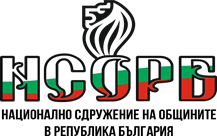 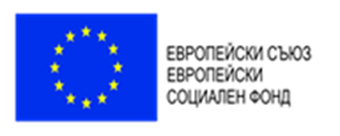 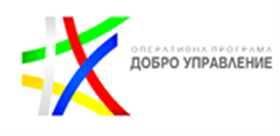 БЛАГОДАРЯ ЗА ВНИМАНИЕТО!
Този документ е създаден съгласно Административен договор №  BG05SFOP001-2.015-0001-C01, проект „Повишаване на знанията, уменията и квалификацията на общинските служители“ за предоставяне на безвъзмездна финансова помощ по Оперативна програма „Добро управление“, съфинансирана от Европейския съюз чрез Европейския социален фонд. 
www.eufunds.bg